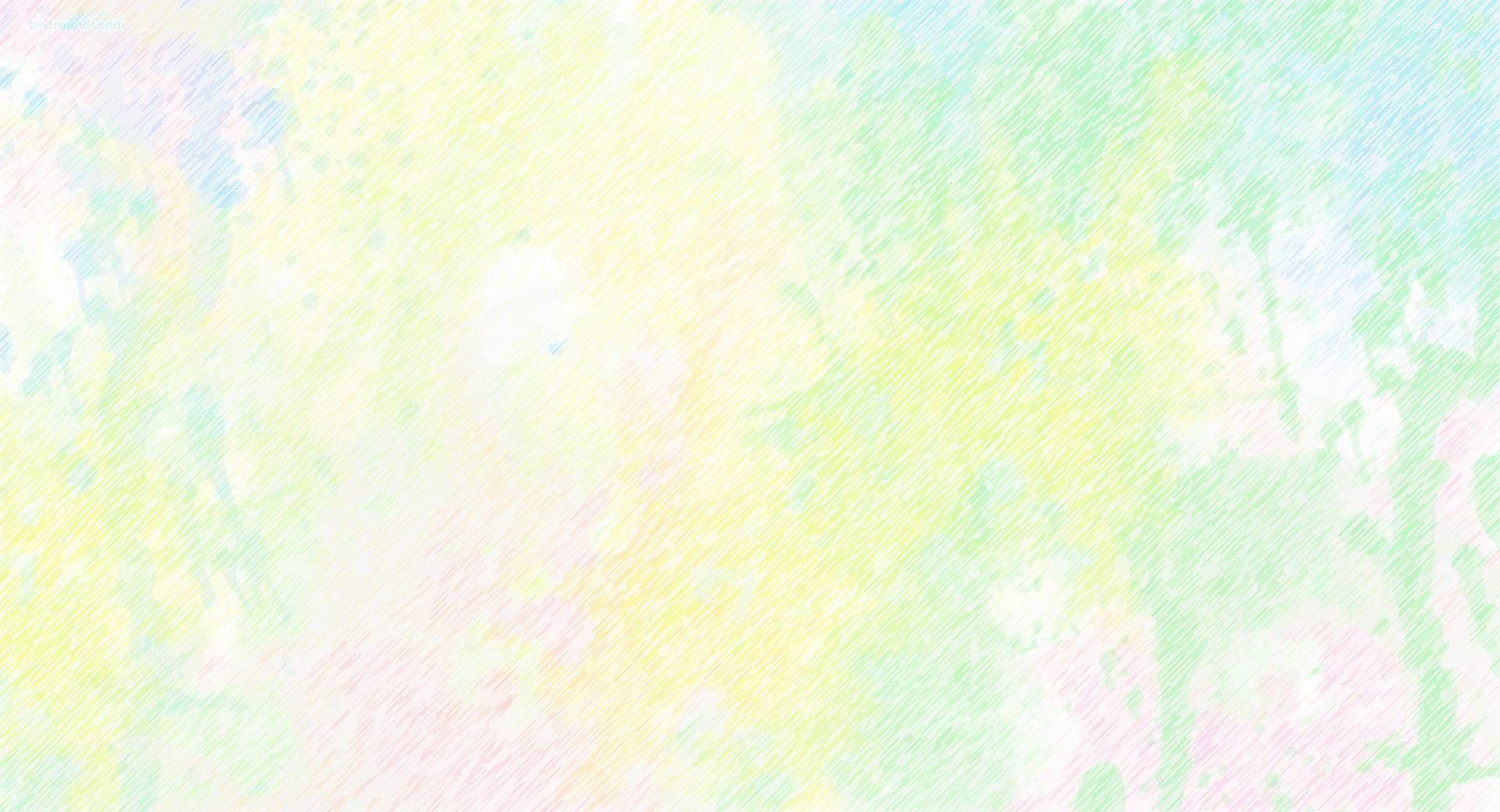 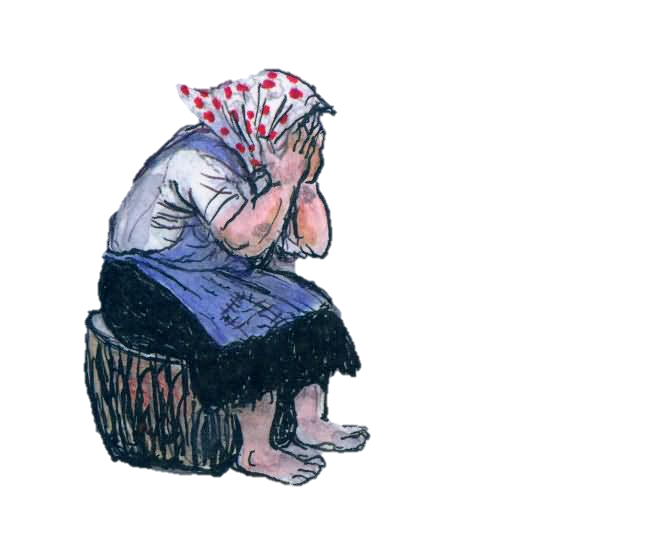 Ой-ой-ой! Ребята, от меня убежала вся посуда! Я не знаю, что мне делать и как её найти! Помогите мне, пожалуйста!
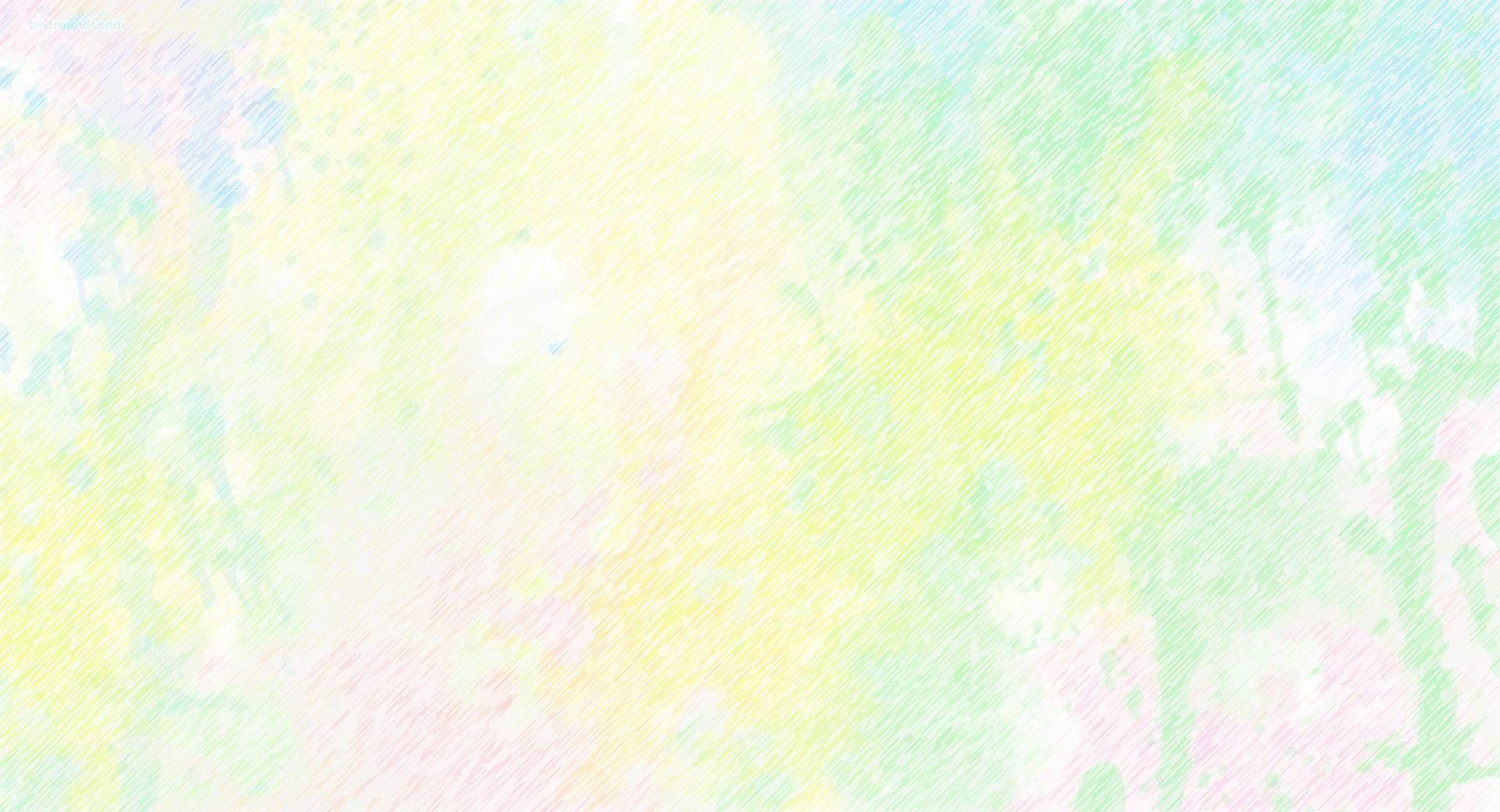 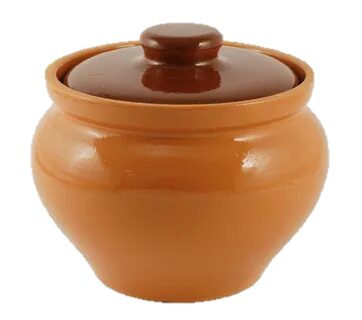 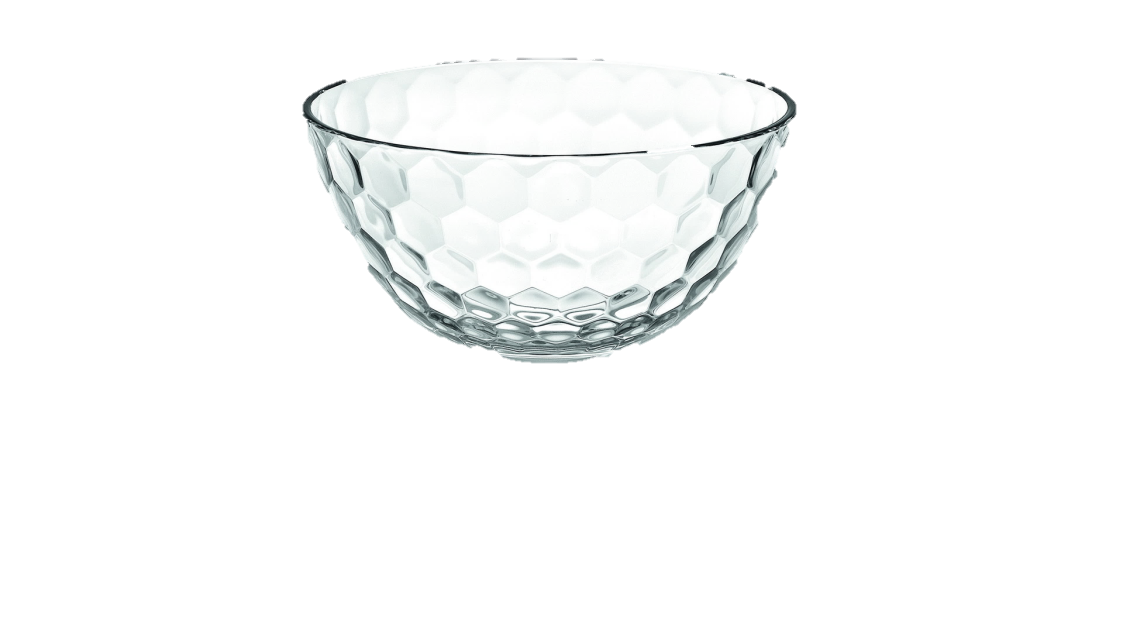 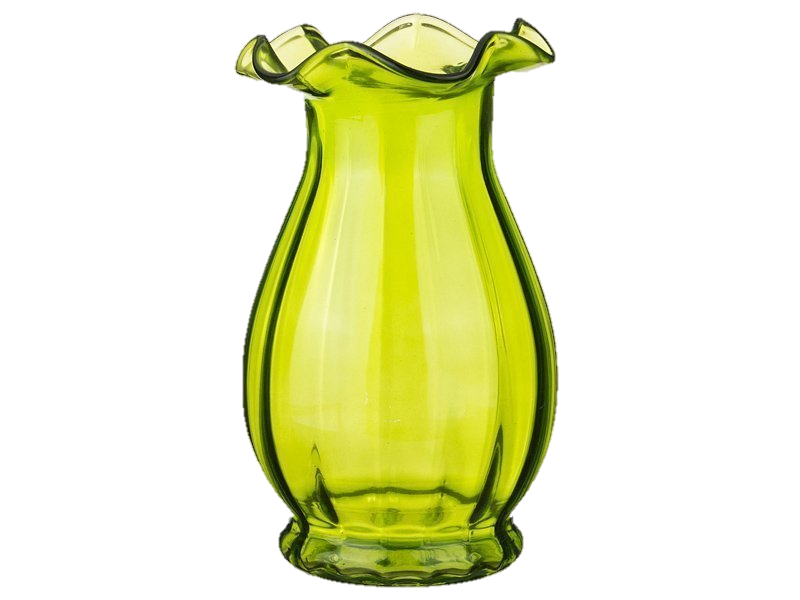 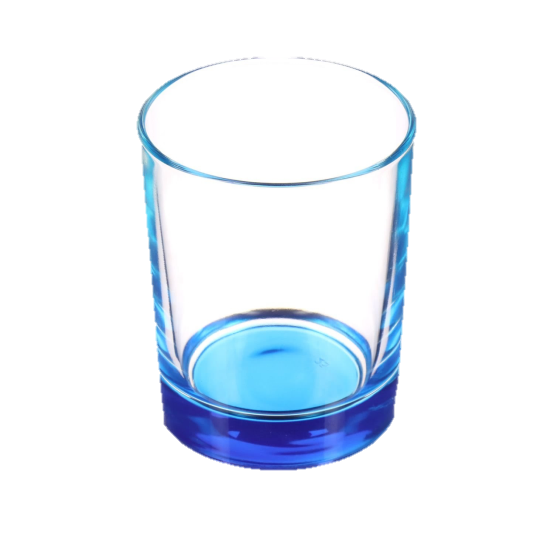 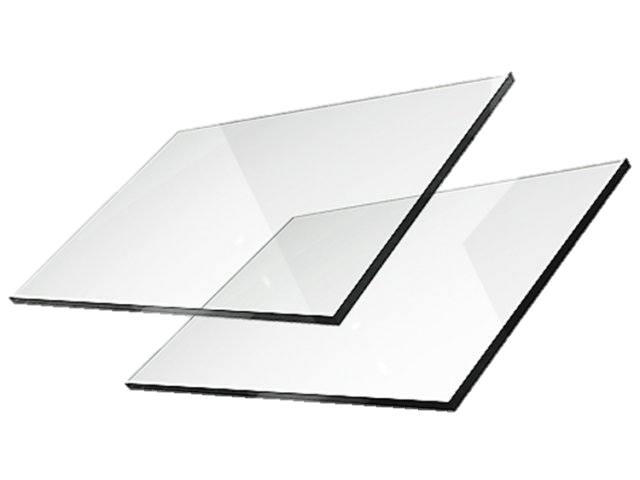 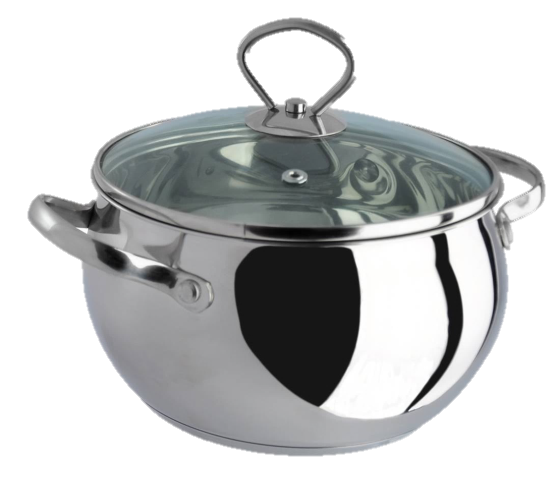 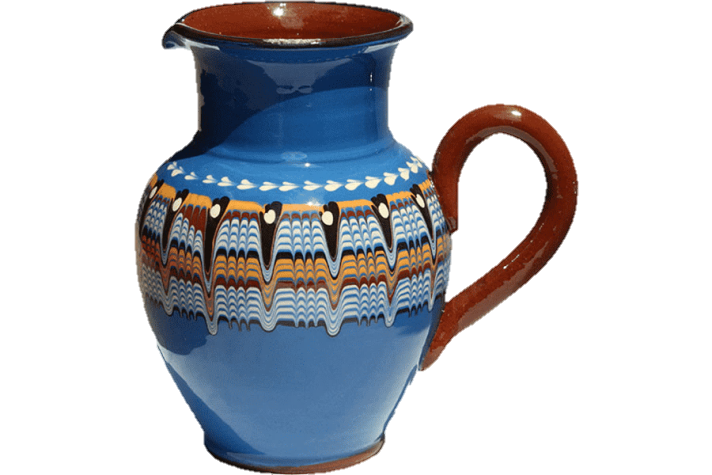 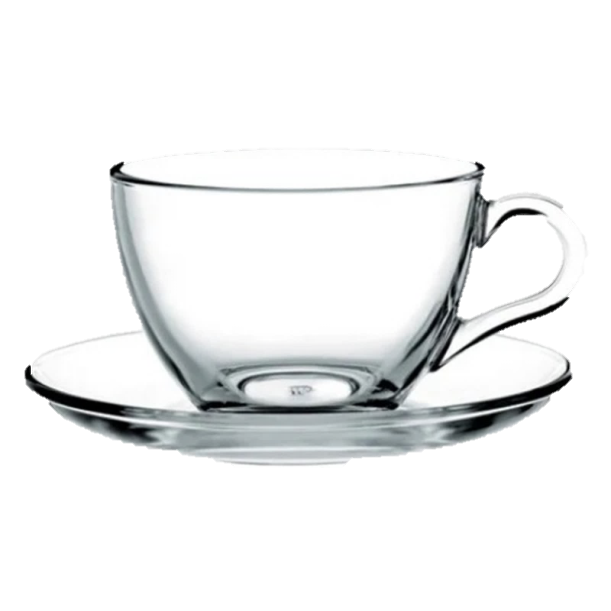 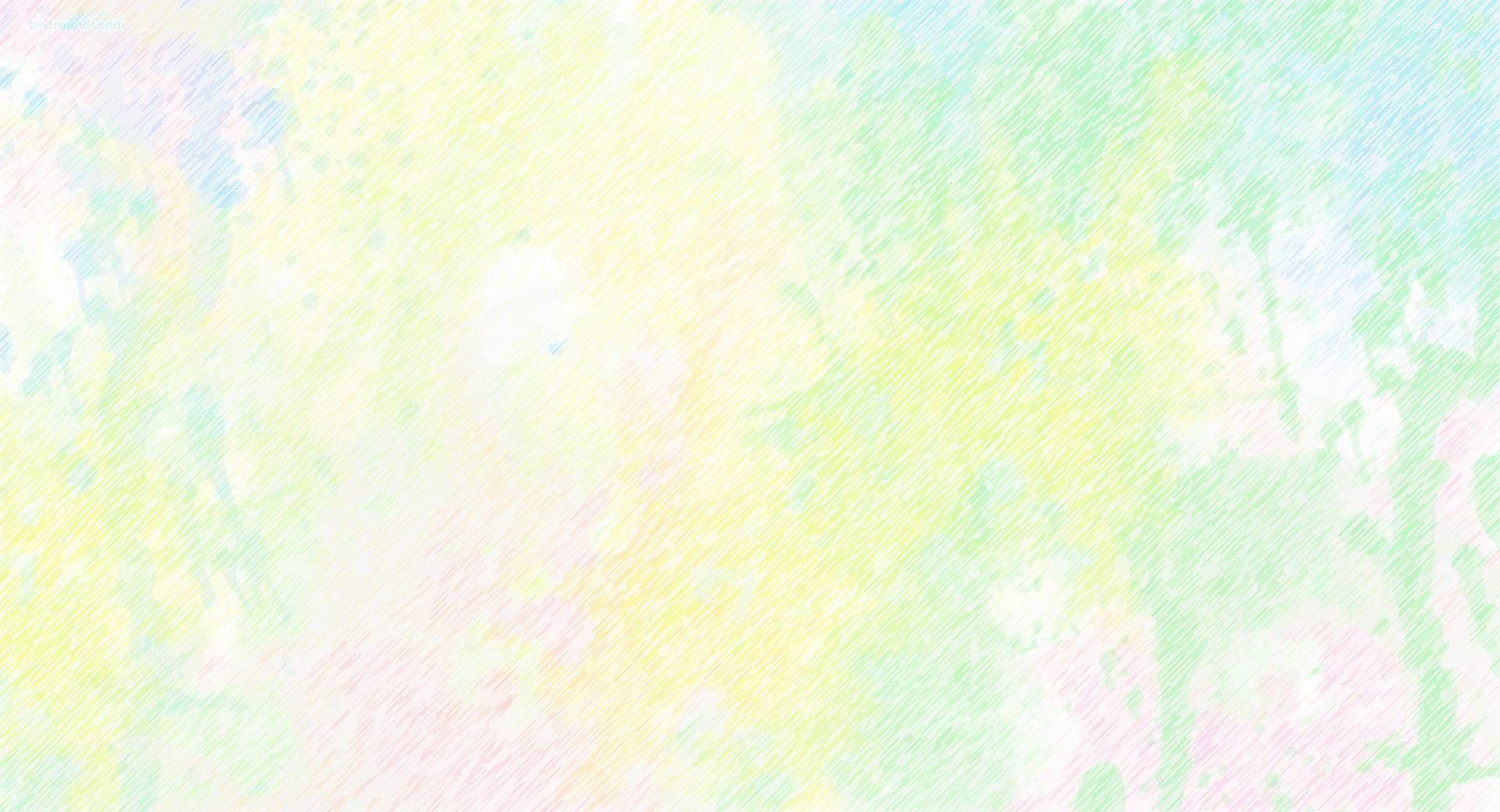 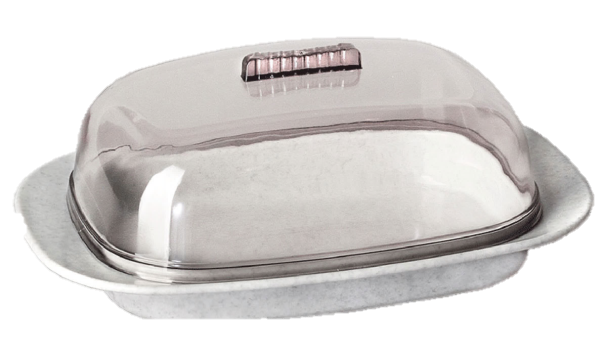 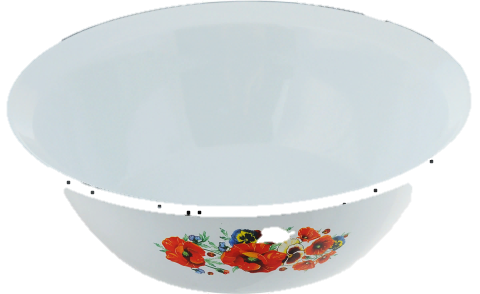 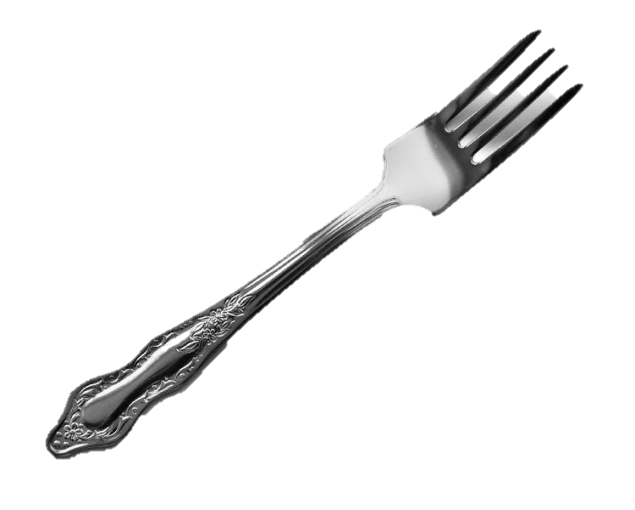 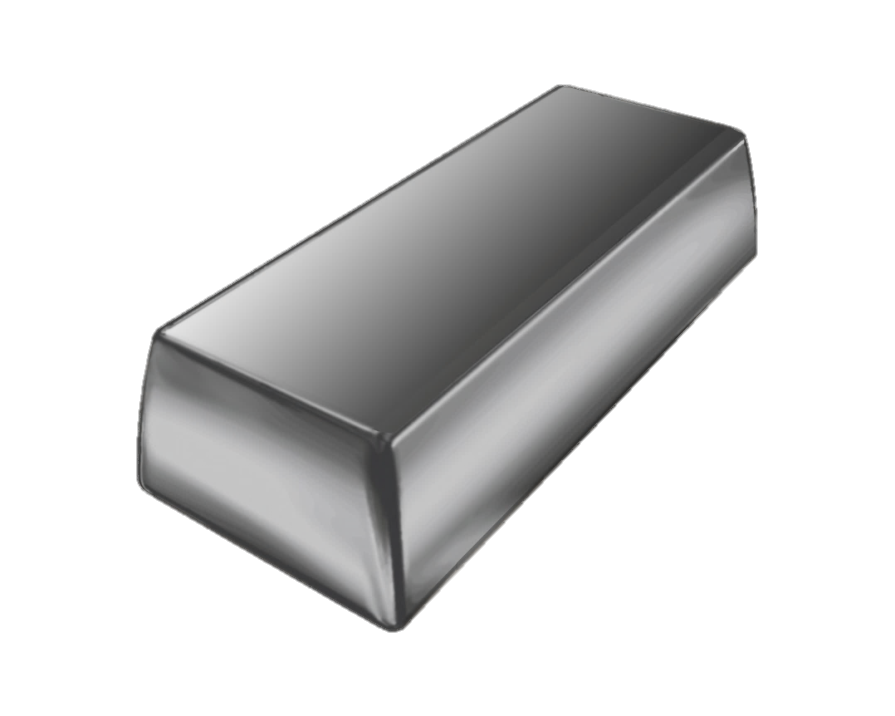 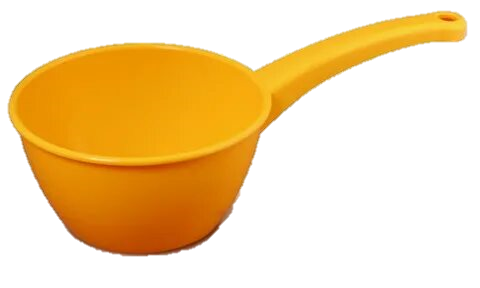 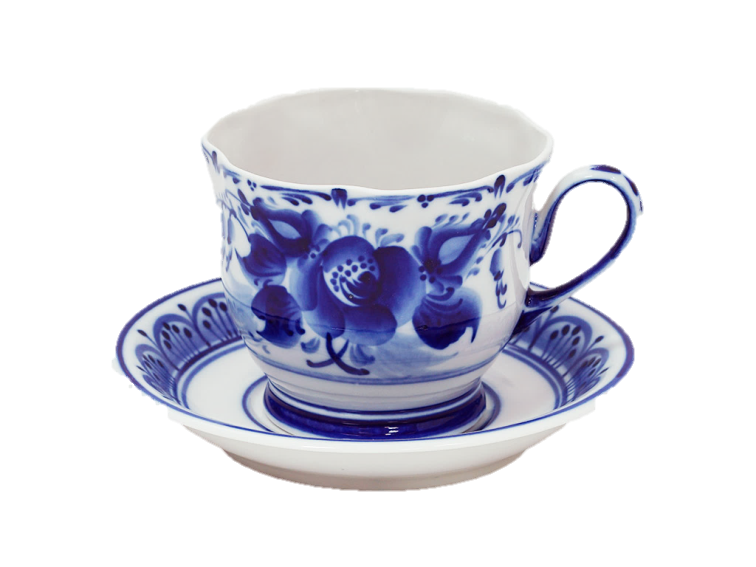 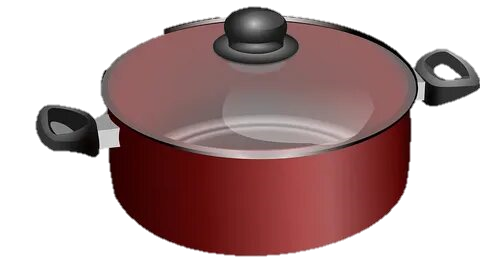 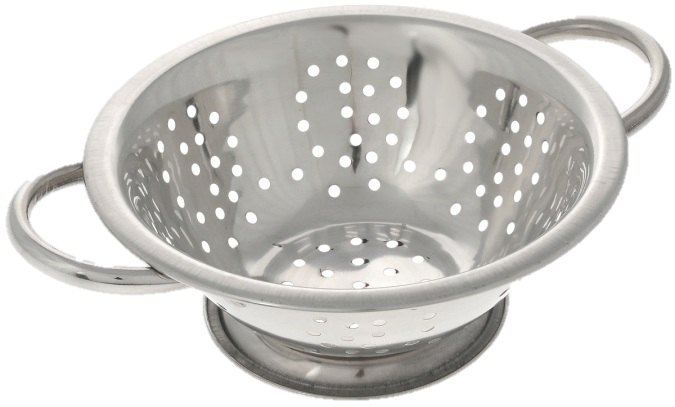 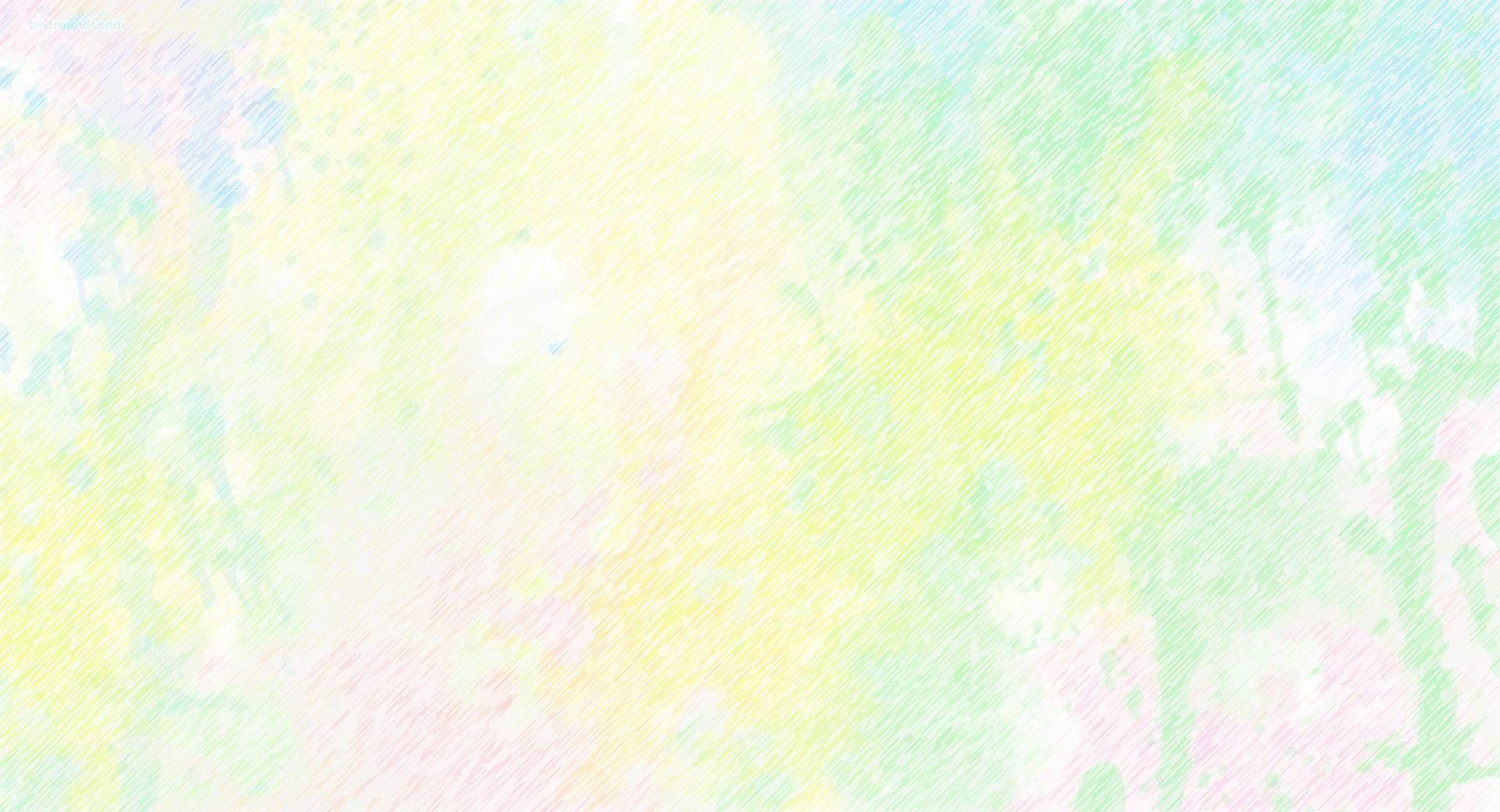 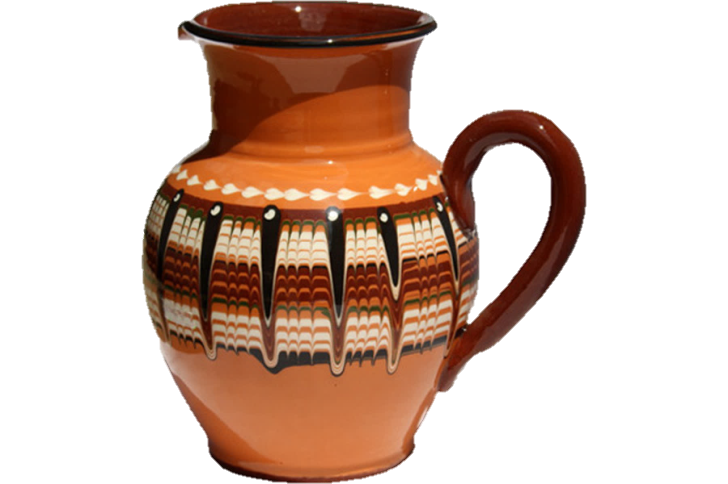 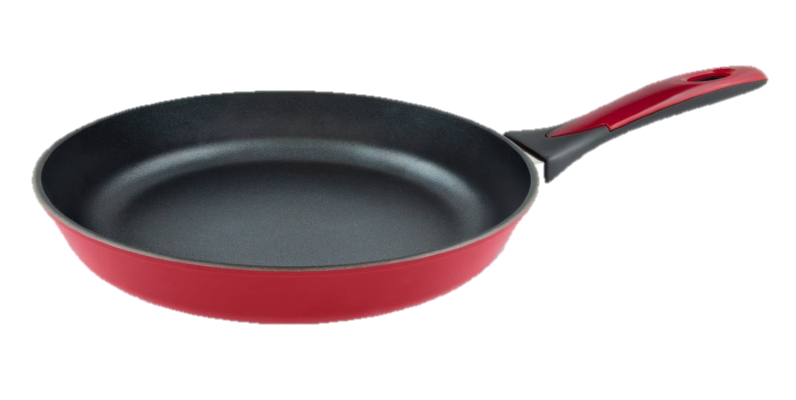 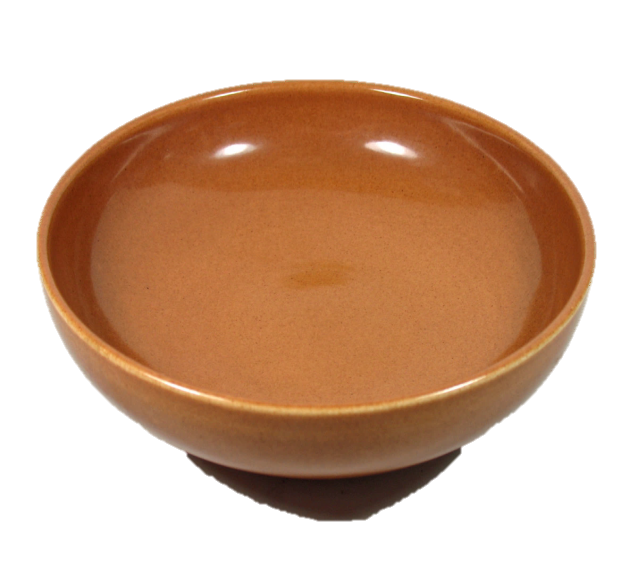 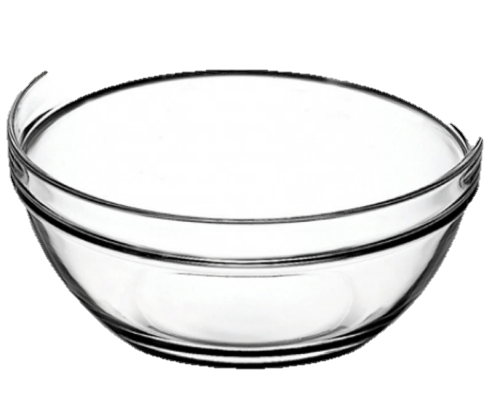 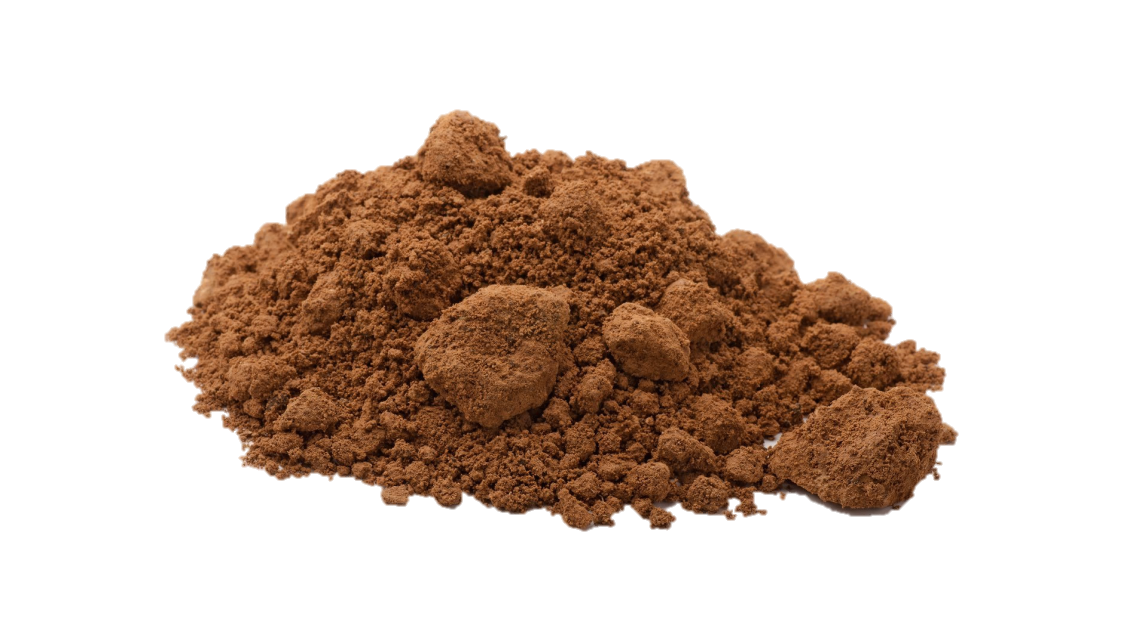 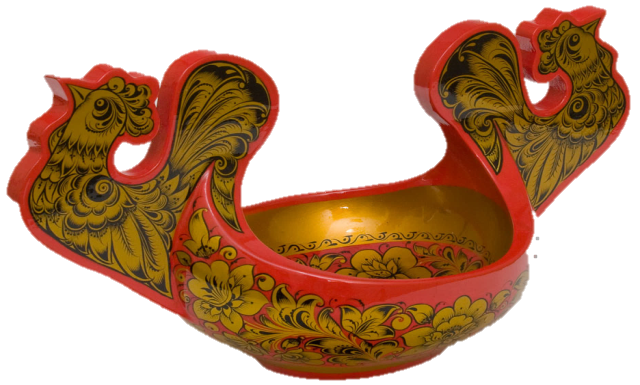 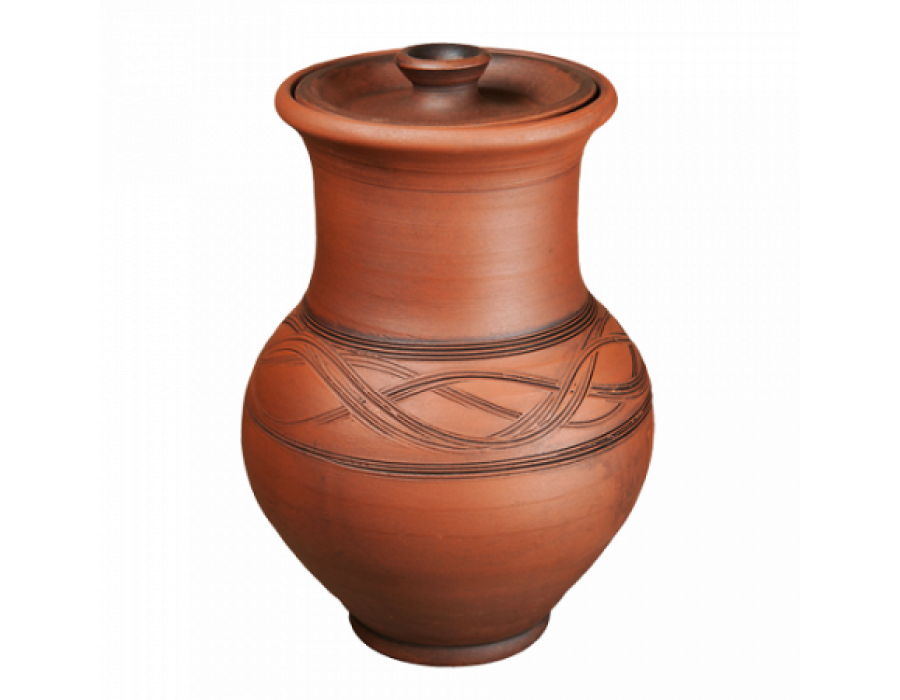 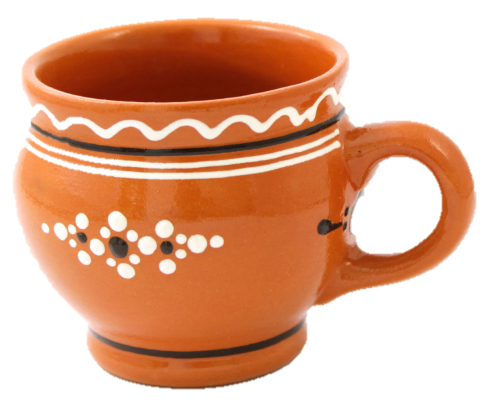 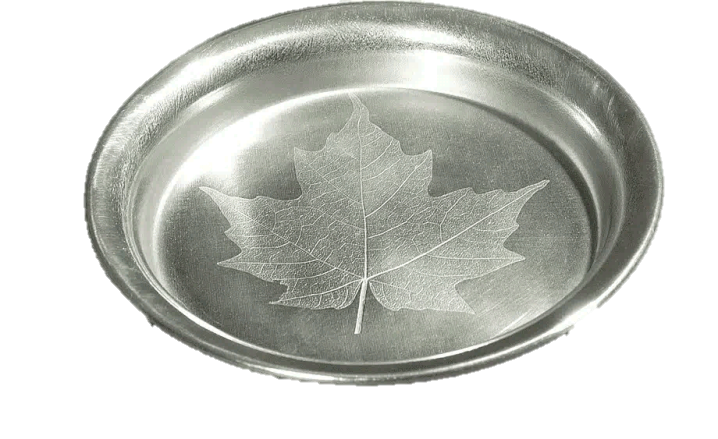 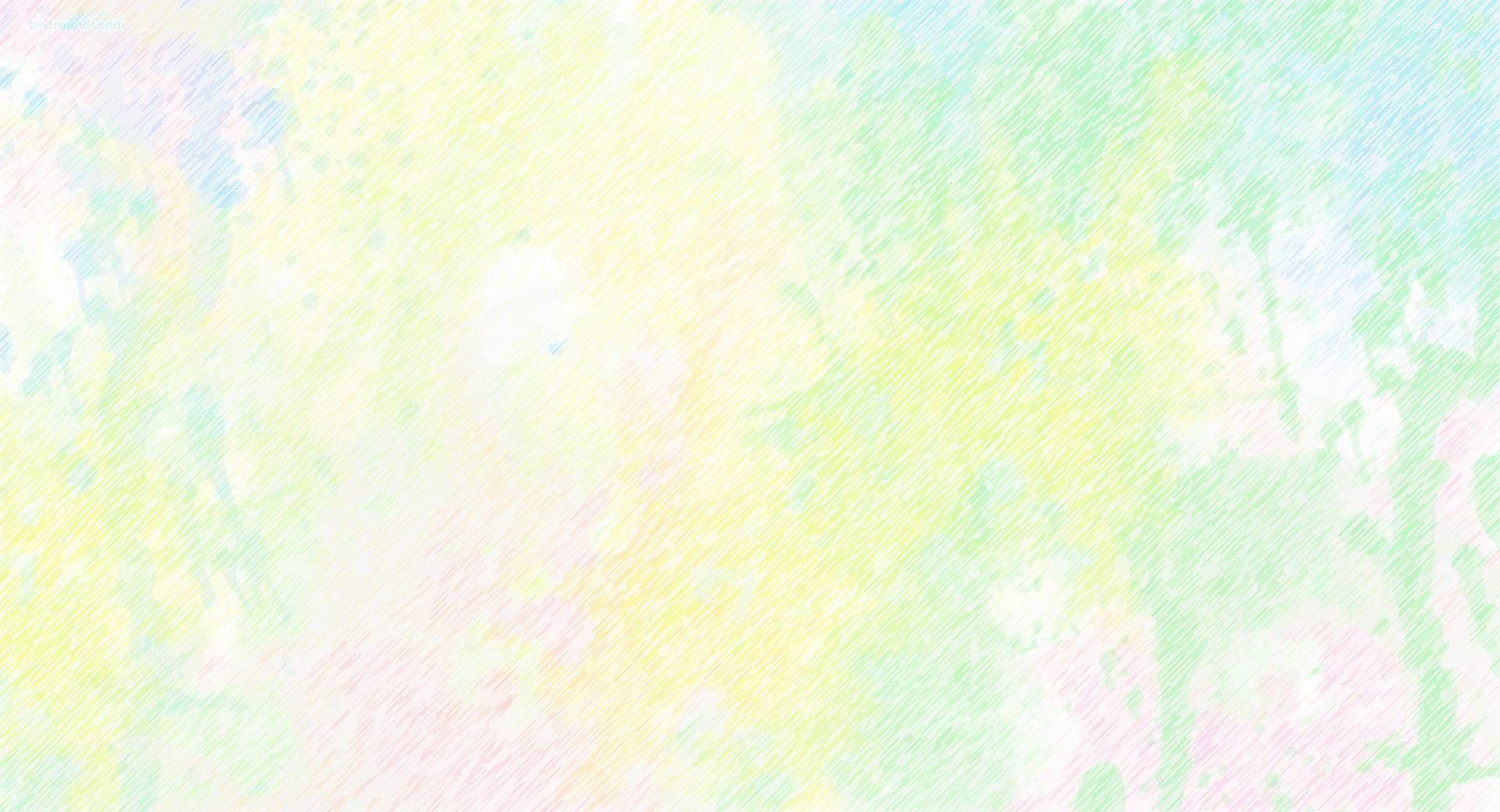 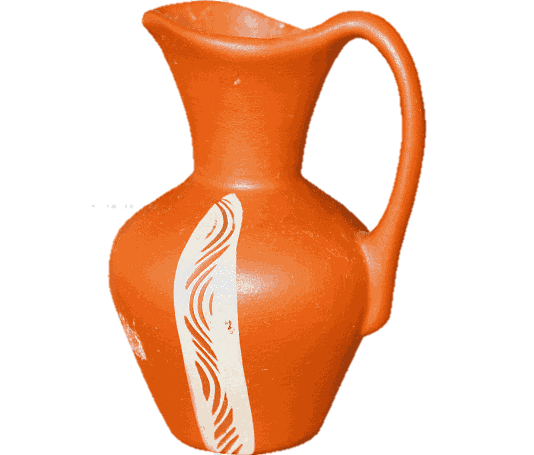 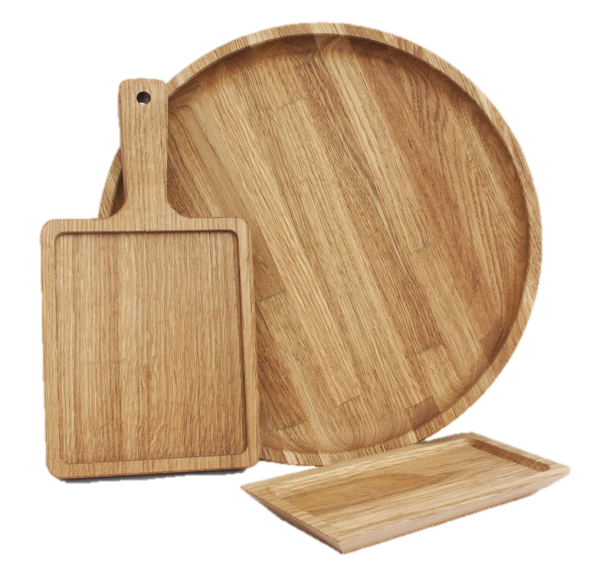 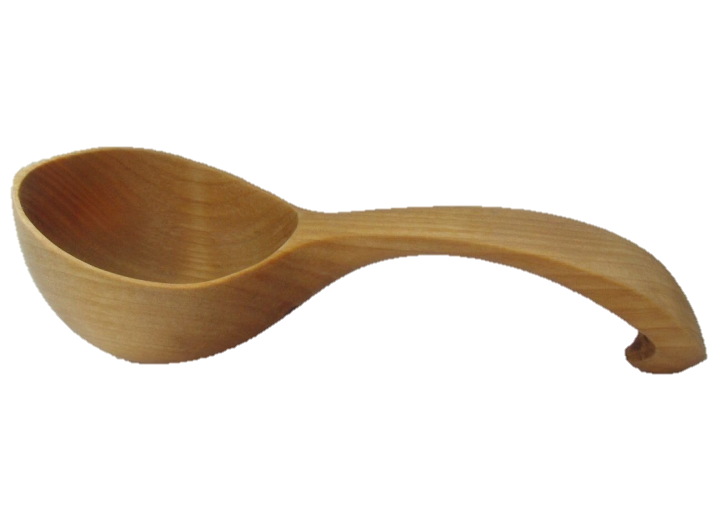 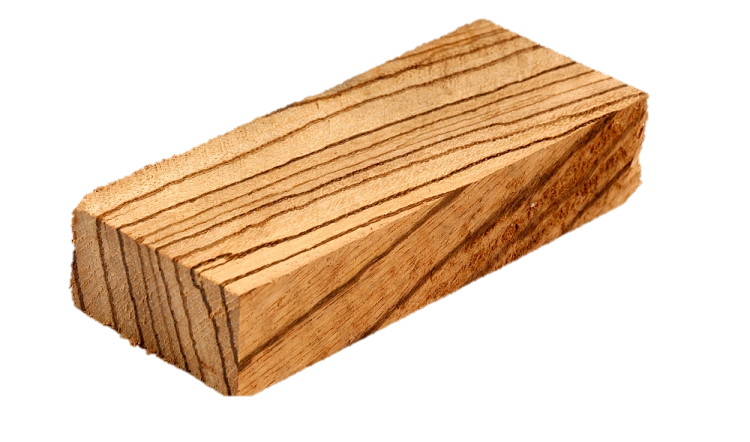 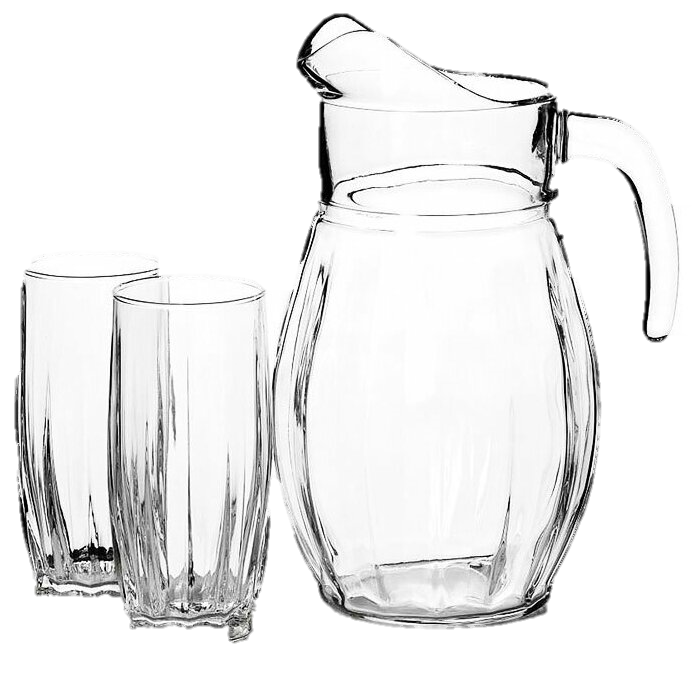 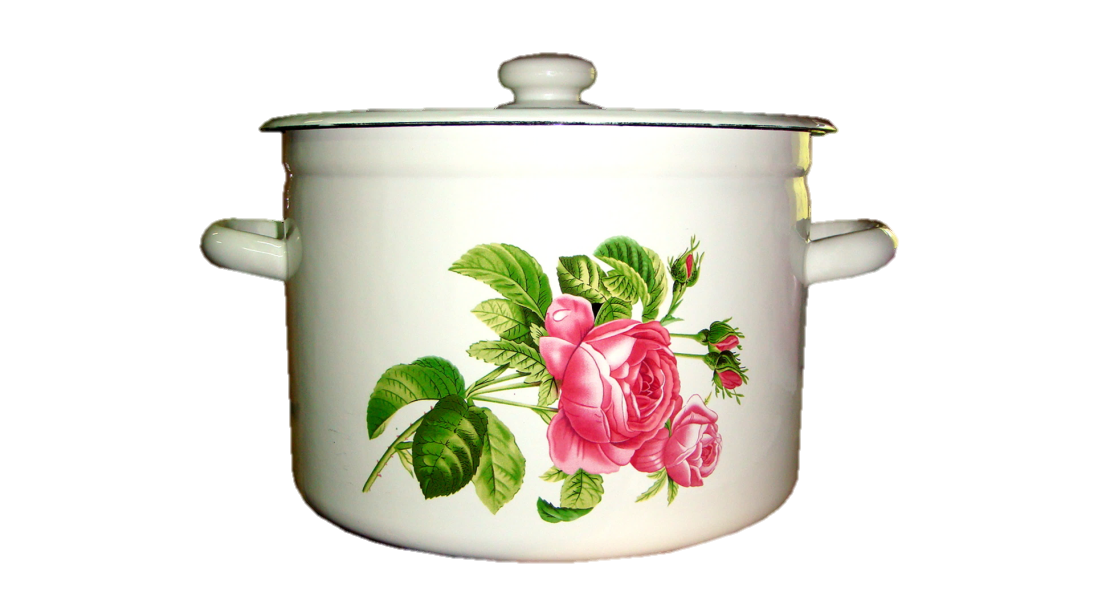 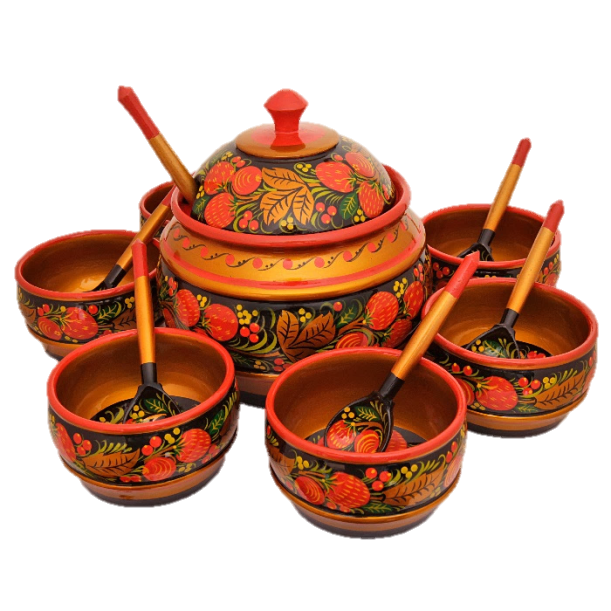